DESIGN + SUSTAINABILITY CASE DECK
SUSTAINABILITY PILARS
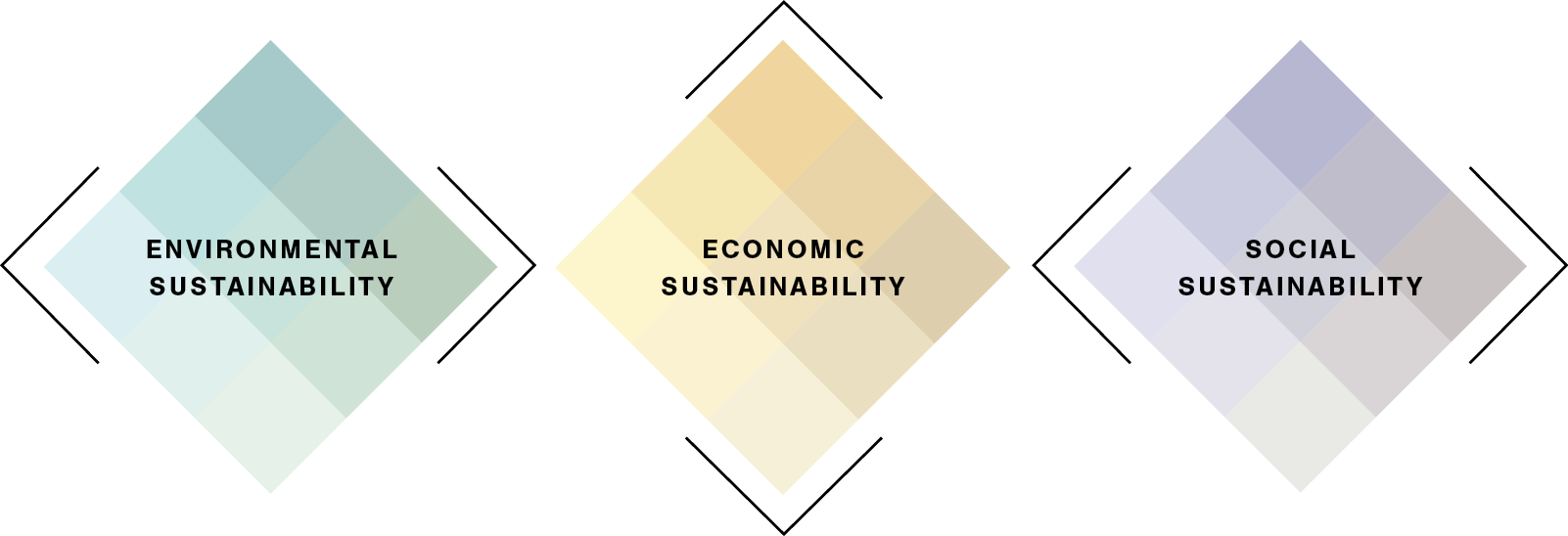 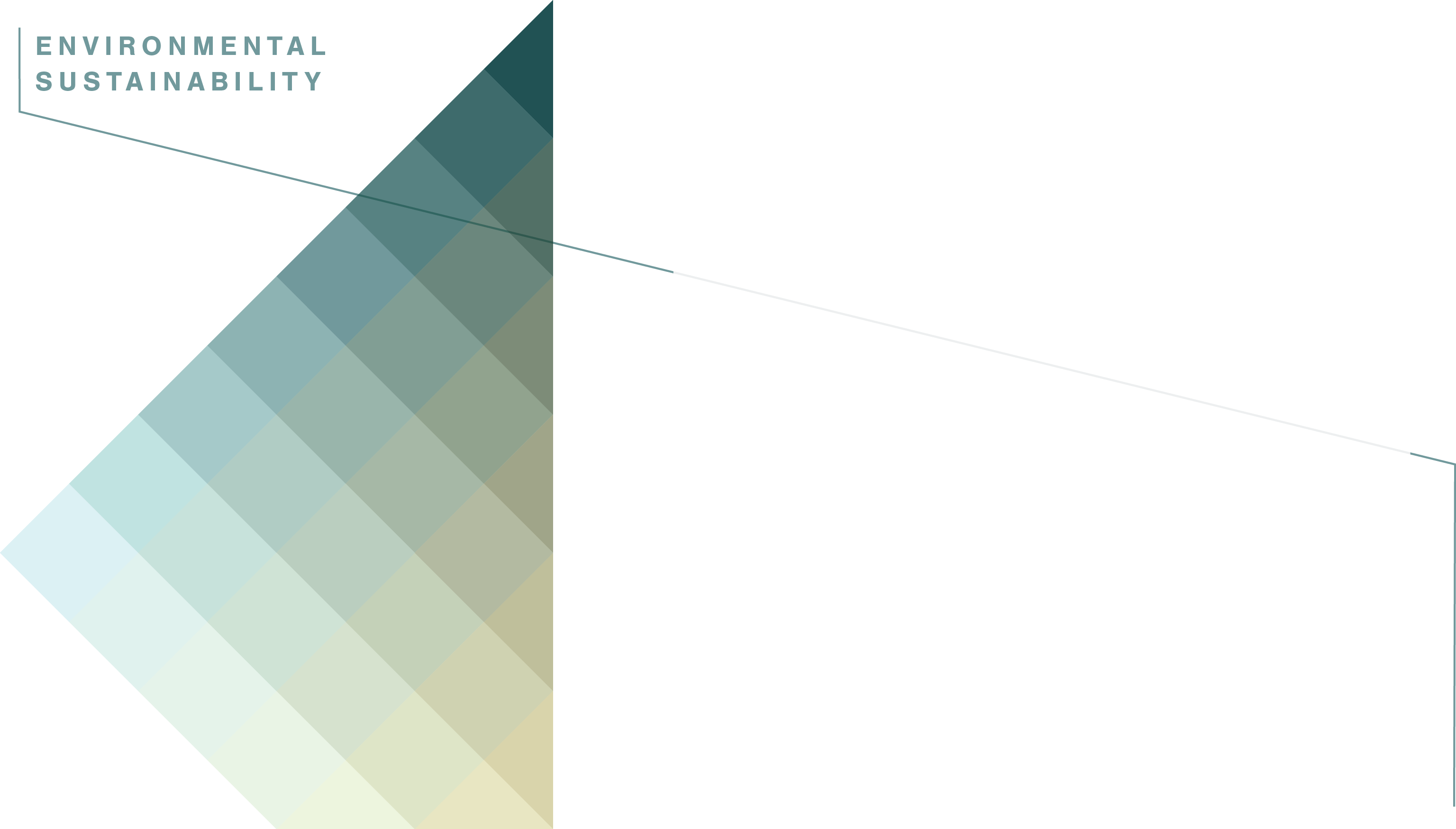 Case: (the organization/concept name here)
(TITLE OF THE CASE HERE
= THE MAIN INSIGHT)
Optional feature: 
If you have a picture to illustrate 
the case, place it to this are. 
If not, just delete the dashed lines.  Preference: black’n’white images!
Add the case description text here. Keep it short & concise using 60-100 words.
REFLECT: 
Add your reflective question here
If you have another question, add it here

APPLY: 
Add your applicable question here
If you have another question, add it hereRead more: 
If you have background info on the case, add the link(s) here
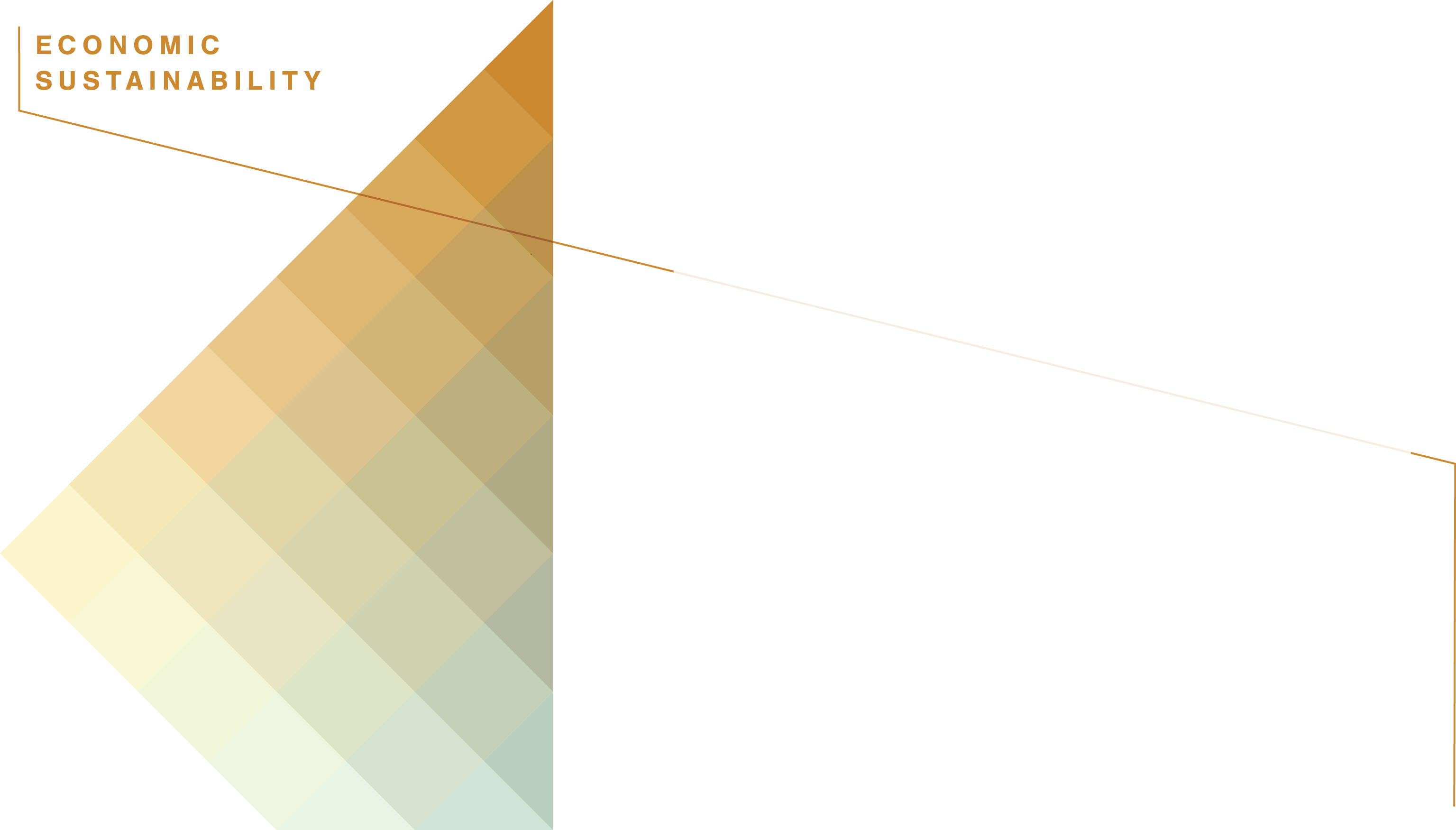 Case: (the organization/concept name here)
(TITLE OF THE CASE HERE
= THE MAIN INSIGHT)
Optional feature: 
If you have a picture to illustrate 
the case, place it to this are. 
If not, just delete the dashed lines.  Preference: black’n’white images!
Add the case description text here. Keep it short & concise using 60-100 words.
REFLECT: 
Add your reflective question here
If you have another question, add it here

APPLY: 
Add your applicable question here
If you have another question, add it hereRead more: 
If you have background info on the case, add the link(s) here
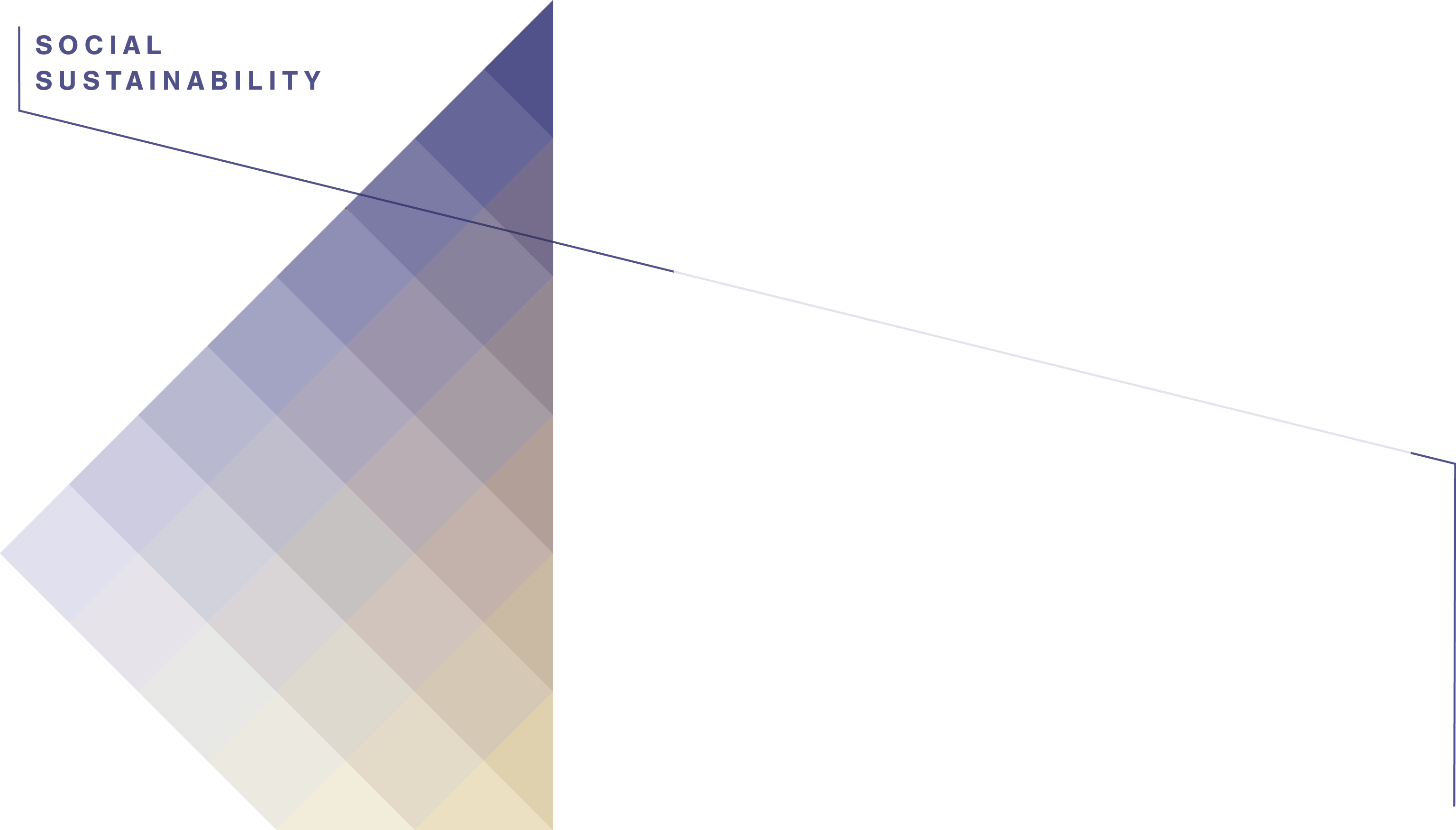 Case: (the organization/concept name here)
(TITLE OF THE CASE HERE
= THE MAIN INSIGHT)
Optional feature: 
If you have a picture to illustrate 
the case, place it to this are. 
If not, just delete the dashed lines.  Preference: black’n’white images!
Add the case description text here. Keep it short & concise using 60-100 words.
REFLECT: 
Add your reflective question here
If you have another question, add it here

APPLY: 
Add your applicable question here
If you have another question, add it hereRead more: 
If you have background info on the case, add the link(s) here
DESIGN + SUSTAINABILITY CASE DECK
DESIGN PHASES
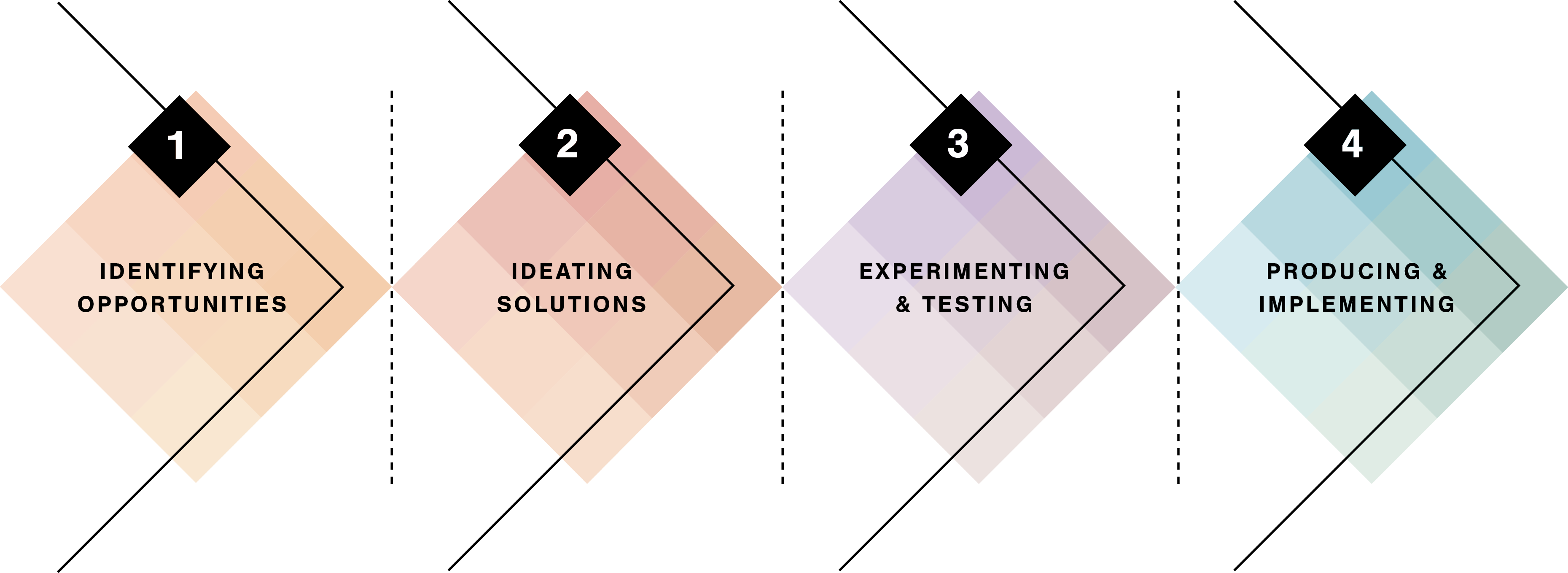 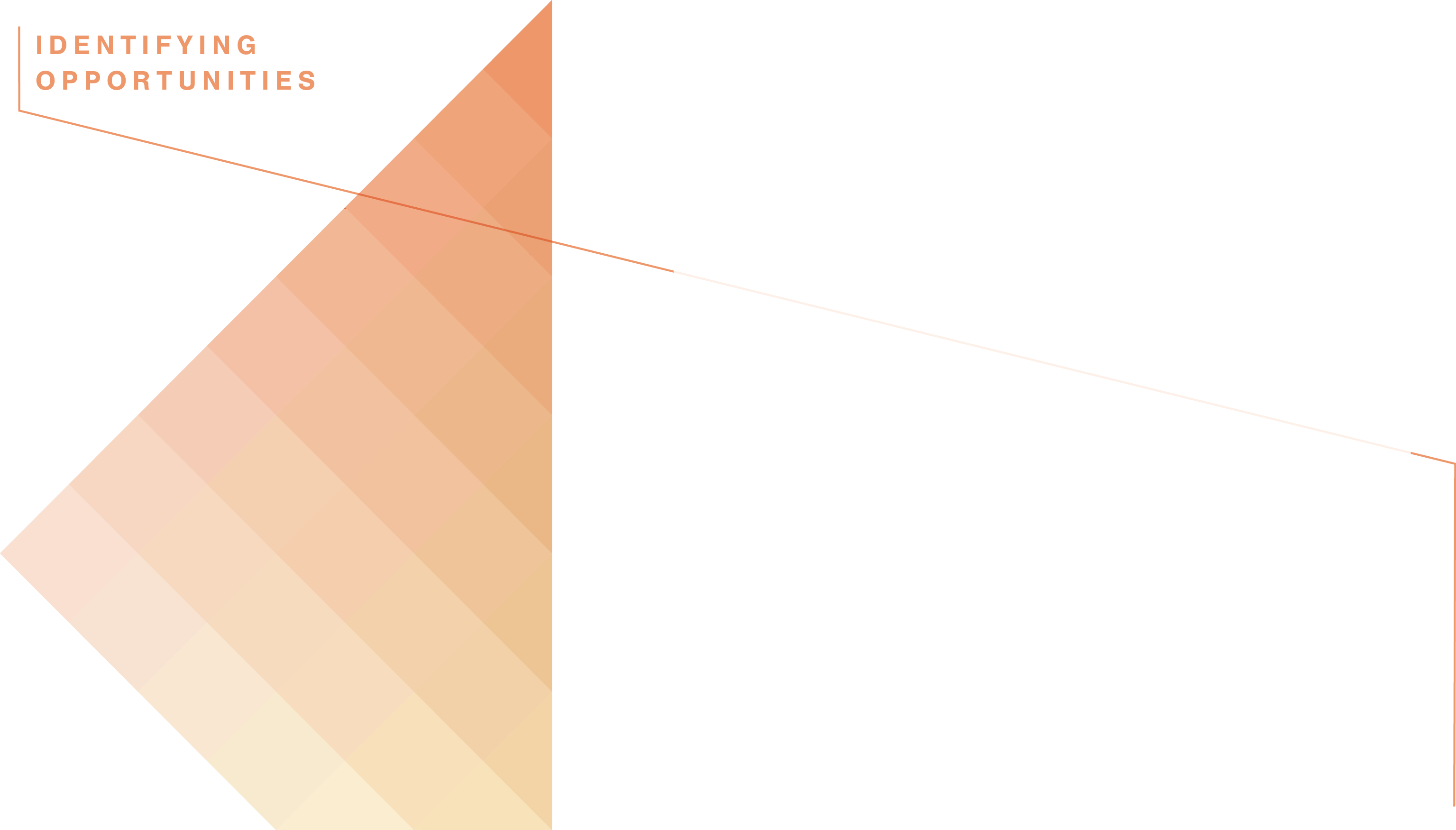 Case: (the organization/concept name here)
(TITLE OF THE CASE HERE
= THE MAIN INSIGHT)
Optional feature: 
If you have a picture to illustrate 
the case, place it to this are. 
If not, just delete the dashed lines.  Preference: black’n’white images!
Add the case description text here. Keep it short & concise using 60-100 words.
REFLECT: 
Add your reflective question here
If you have another question, add it here

APPLY: 
Add your applicable question here
If you have another question, add it hereRead more: 
If you have background info on the case, add the link(s) here
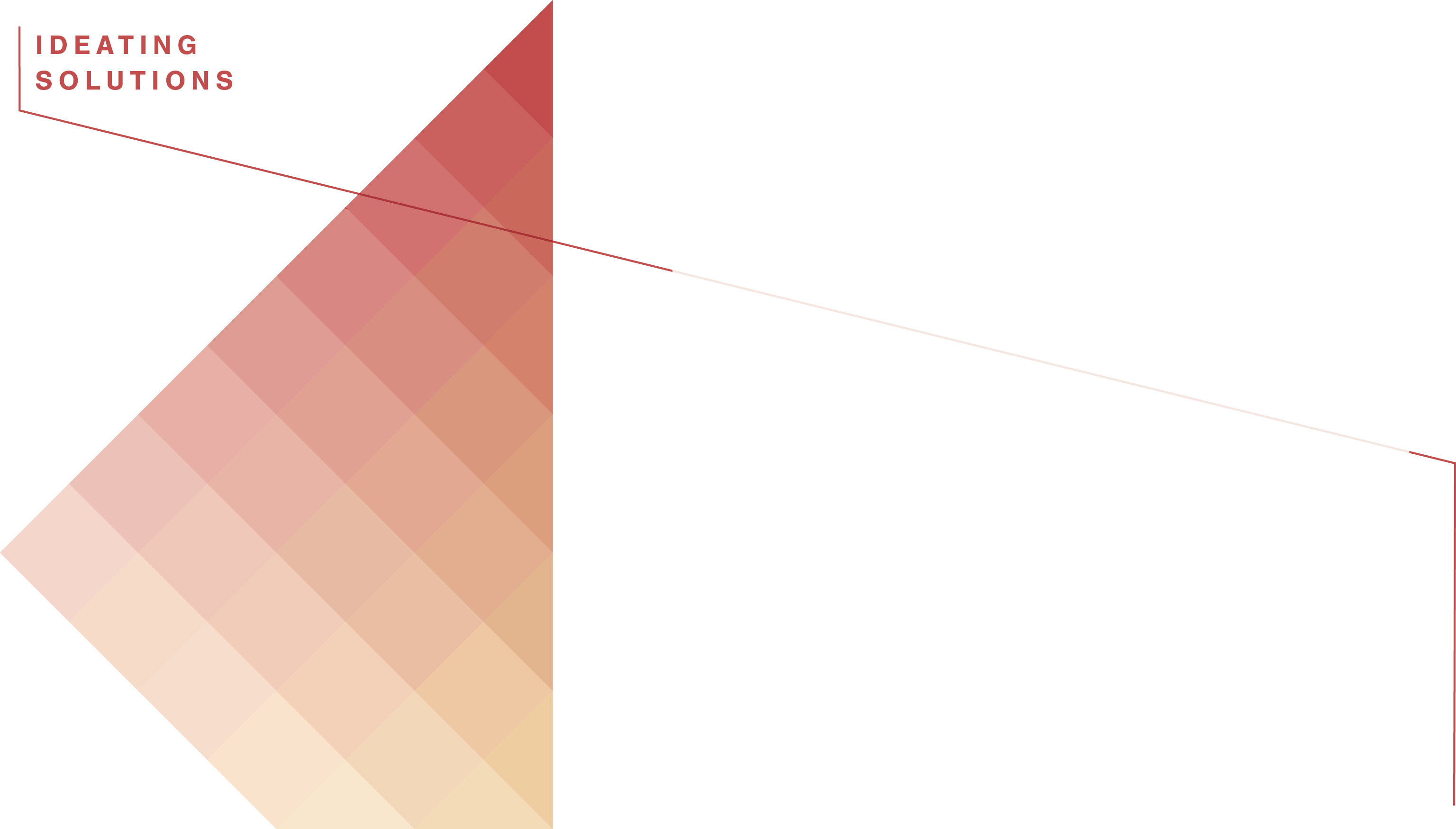 Case: (the organization/concept name here)
(TITLE OF THE CASE HERE
= THE MAIN INSIGHT)
Optional feature: 
If you have a picture to illustrate 
the case, place it to this are. 
If not, just delete the dashed lines.  Preference: black’n’white images!
Add the case description text here. Keep it short & concise using 60-100 words.
REFLECT: 
Add your reflective question here
If you have another question, add it here

APPLY: 
Add your applicable question here
If you have another question, add it hereRead more: 
If you have background info on the case, add the link(s) here
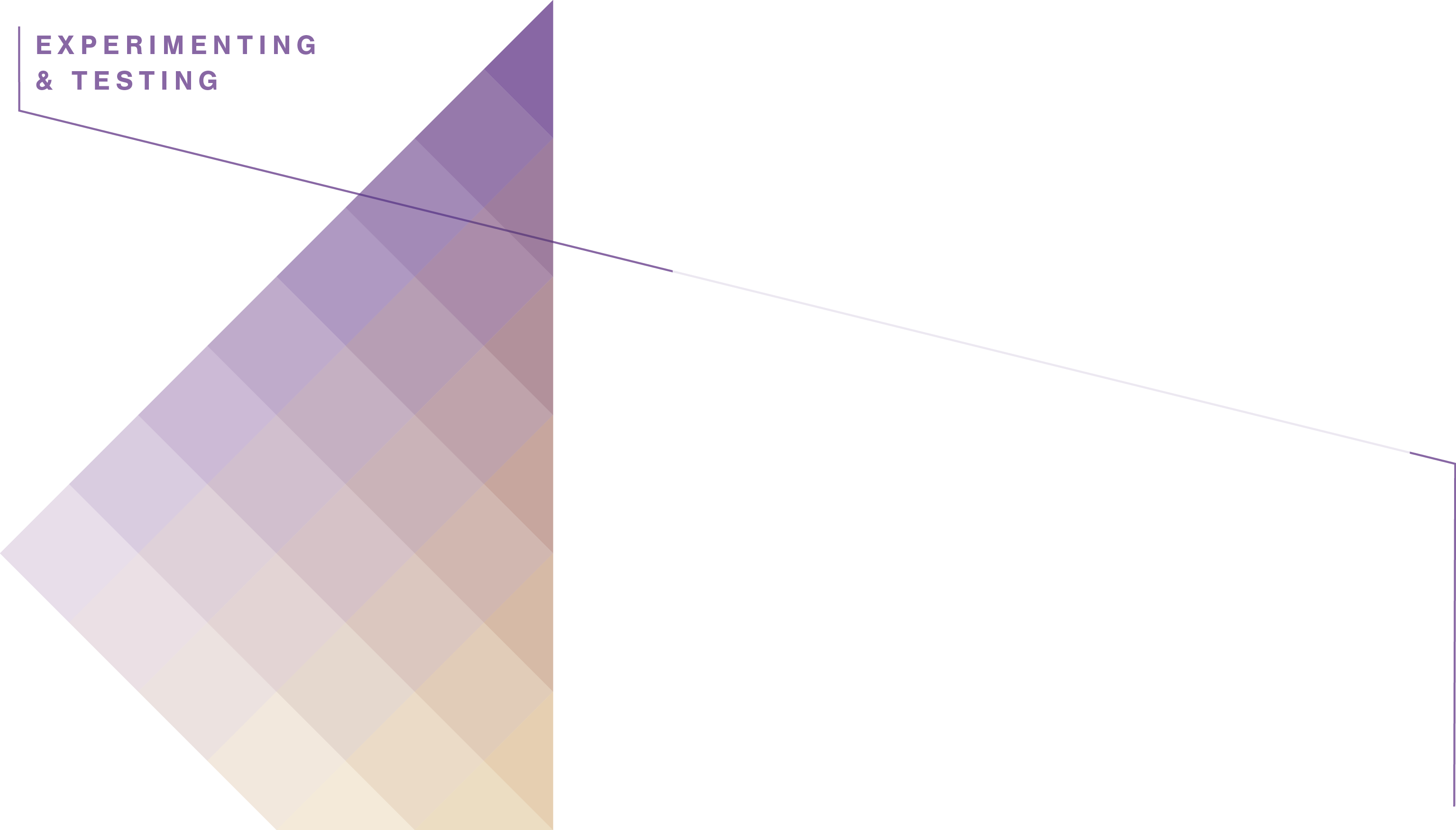 Case: (the organization/concept name here)
(TITLE OF THE CASE HERE
= THE MAIN INSIGHT)
Optional feature: 
If you have a picture to illustrate 
the case, place it to this are. 
If not, just delete the dashed lines.  Preference: black’n’white images!
Add the case description text here. Keep it short & concise using 60-100 words.
REFLECT: 
Add your reflective question here
If you have another question, add it here

APPLY: 
Add your applicable question here
If you have another question, add it hereRead more: 
If you have background info on the case, add the link(s) here
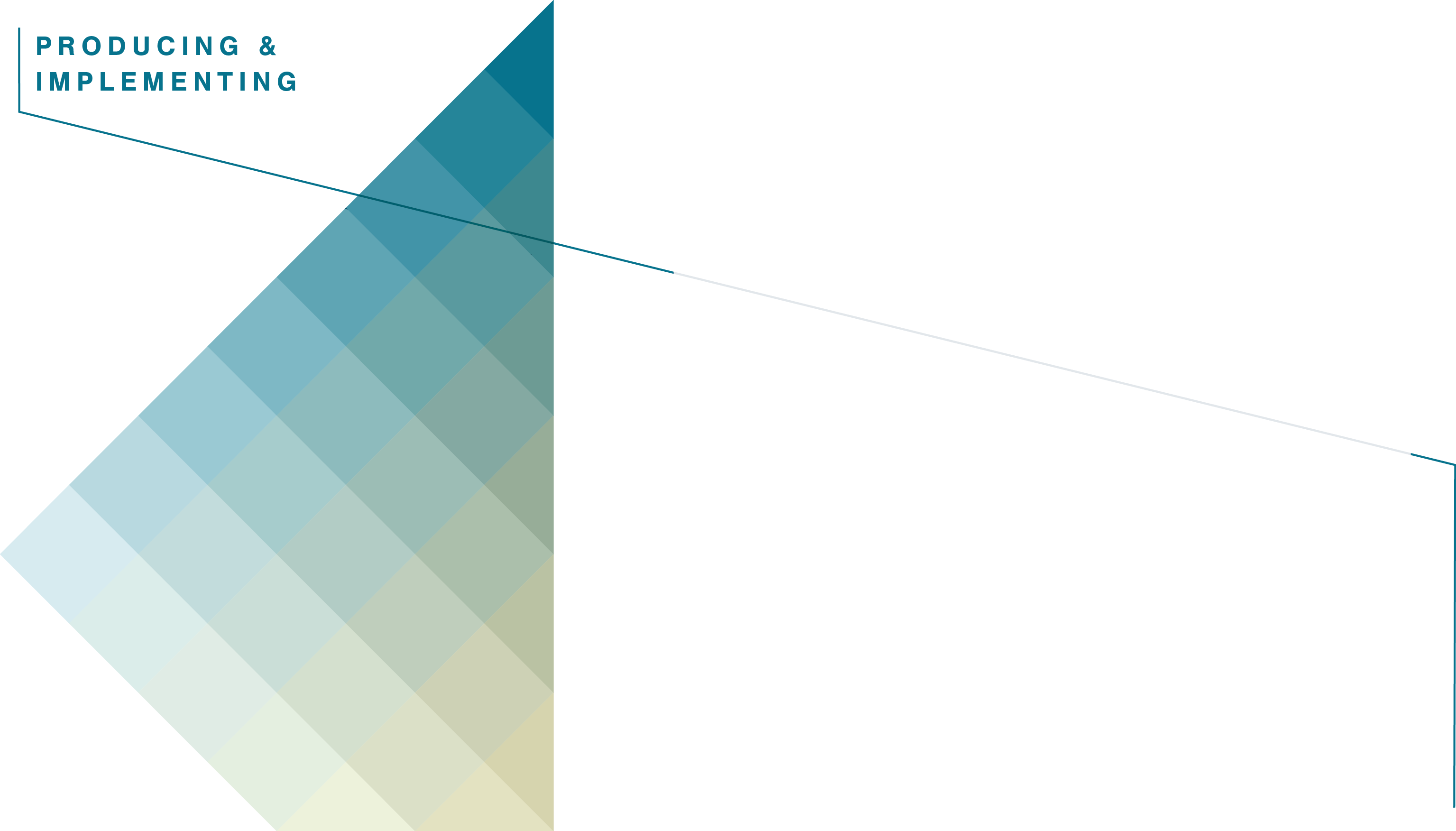 Case: (the organization/concept name here)
(TITLE OF THE CASE HERE
= THE MAIN INSIGHT)
Optional feature: 
If you have a picture to illustrate 
the case, place it to this are. 
If not, just delete the dashed lines.  Preference: black’n’white images!
Add the case description text here. Keep it short & concise using 60-100 words.
REFLECT: 
Add your reflective question here
If you have another question, add it here

APPLY: 
Add your applicable question here
If you have another question, add it hereRead more: 
If you have background info on the case, add the link(s) here